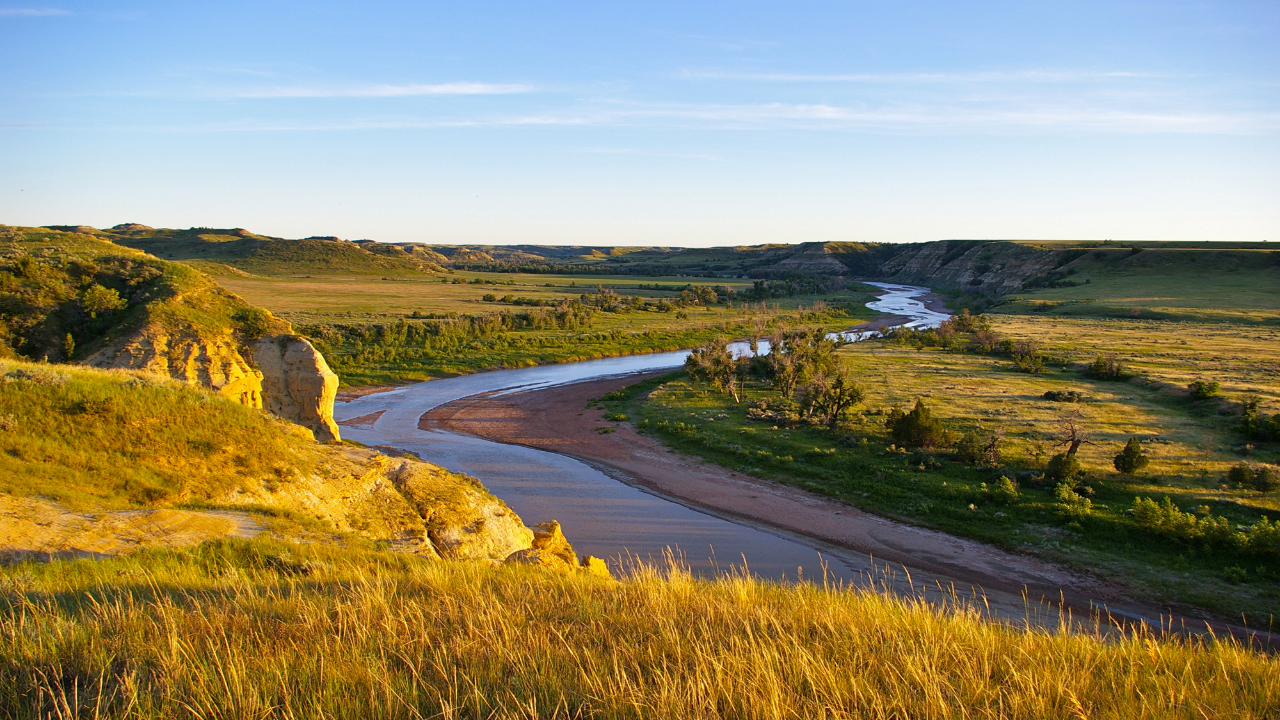 State Opioid Response (SOR) Grant
Quarter 2 Meeting – January 3, 2024
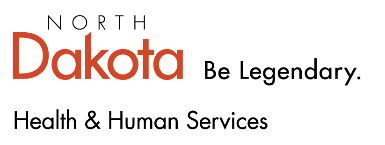 Agenda
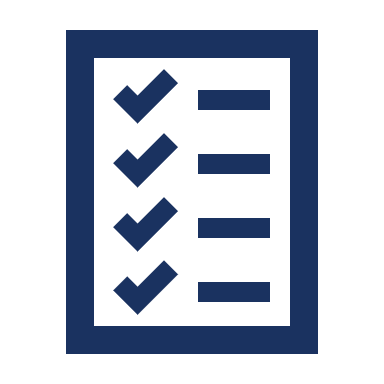 State Media Campaign and Media Materials 
Opioid Settlement Fund (OSF) Grant 
SOR Contract
Needs from grantees 
Resources
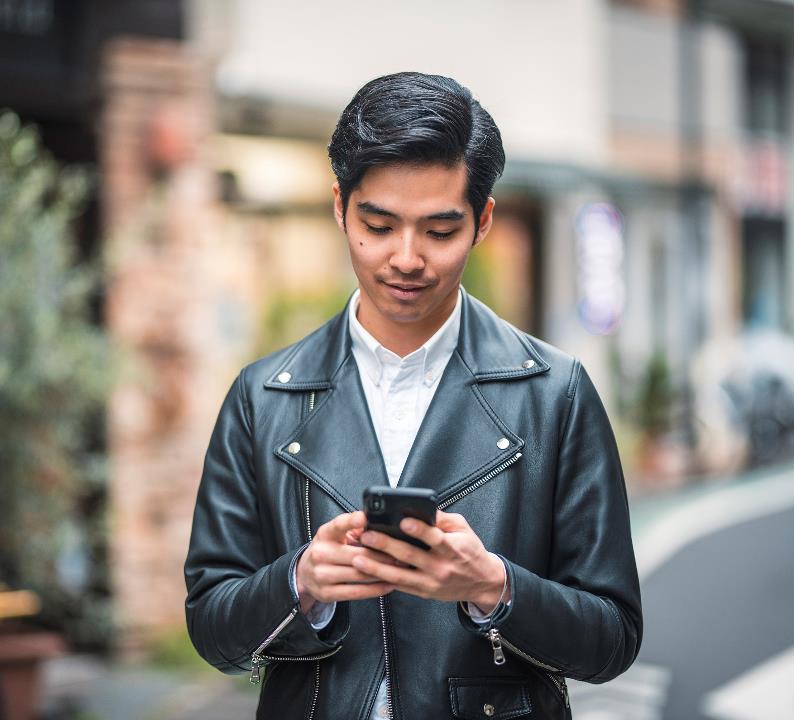 Media campaign and materials
Media campaign and materials
Rebranding from Opioids: Fill with Care to Opioids: Take Care, Be Aware 
 BHD is working on updating materials – trying to incorporate QR codes more 
 If there are materials you want us to prioritize updating, send a list to Tori Nelson at  tknelson@nd.gov
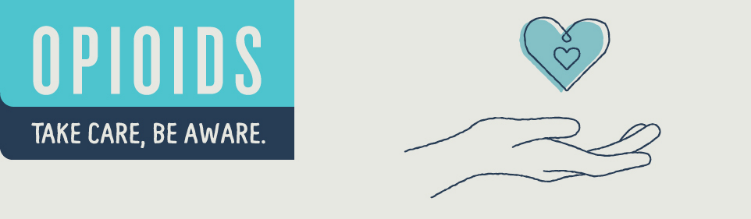 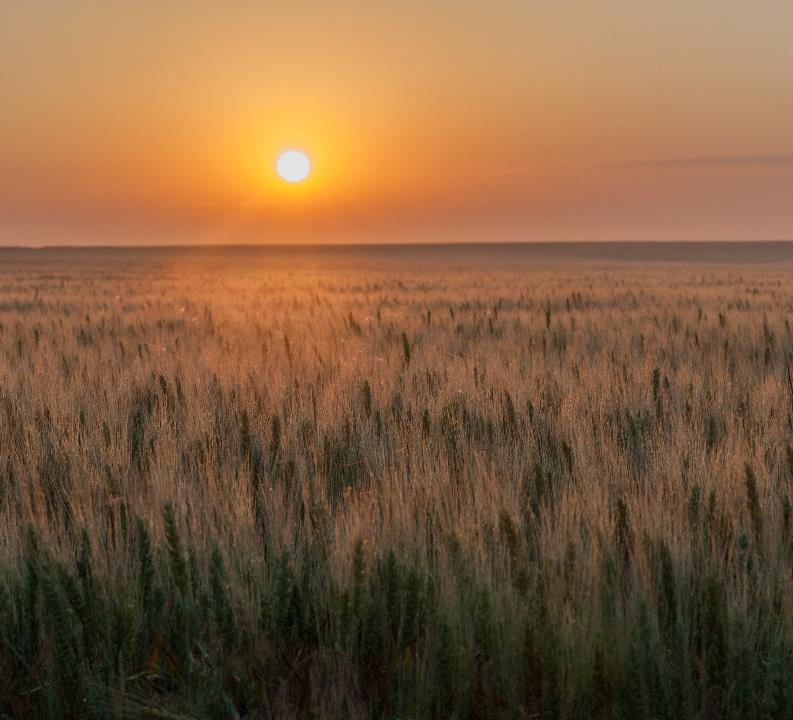 Opioid Settlement Fund (OSF) Grant
OSF Grant
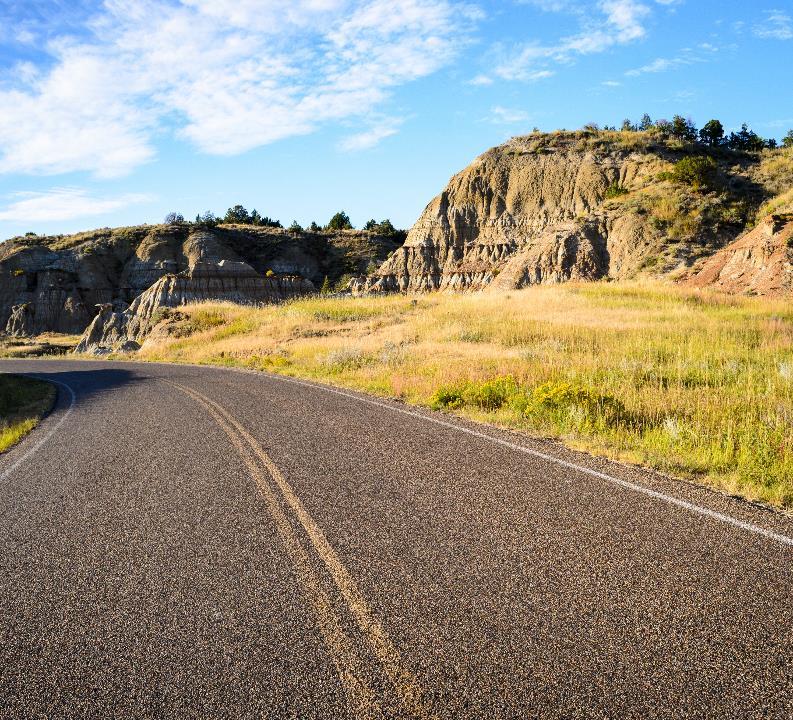 SOR Contracts
SOR Contracts
All contracts have been sent to grantees for signatures. If you have not received a contract for signature, please let Amy Lies know – amlies@nd.gov 
Contracts were sent by Julie Huwe - jhuwe@nd.gov
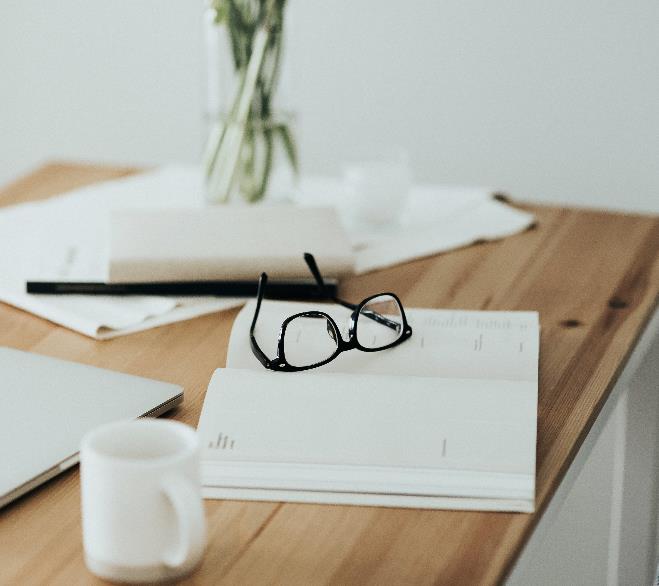 Resources
Resources
BHD Opioid webpage: Opioids | Health and Human Services North Dakota
BHD Grantee Webpage: Current Grantee Overview | Health and Human Services North Dakota
Health e Knowledge Courses HealtheKnowledge 
Preventing Drug Use Among Children and Adolescents -- A Research-Based Guide for Parents, Educators, and Community Leaders (nih.gov)
Upcoming Contingency Management training series – information to be announced!
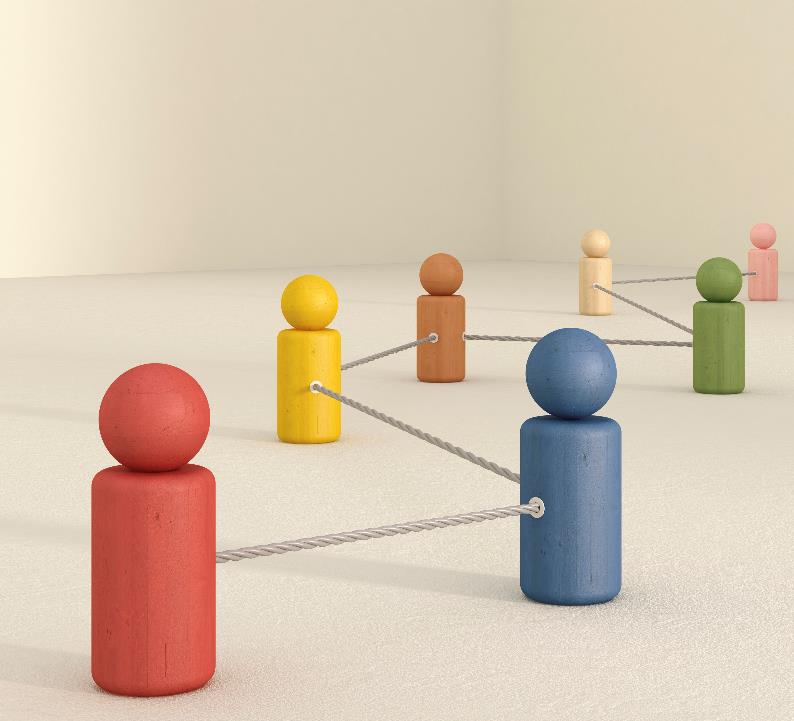 Needs from grantees
How can BHD Help
Questions
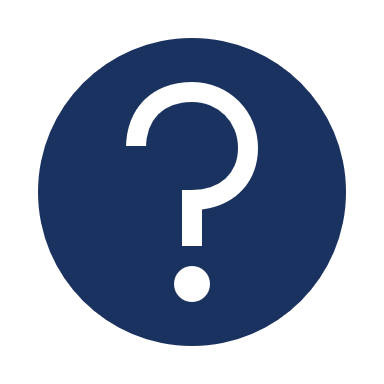 amlies@nd.gov 
701-328-8933